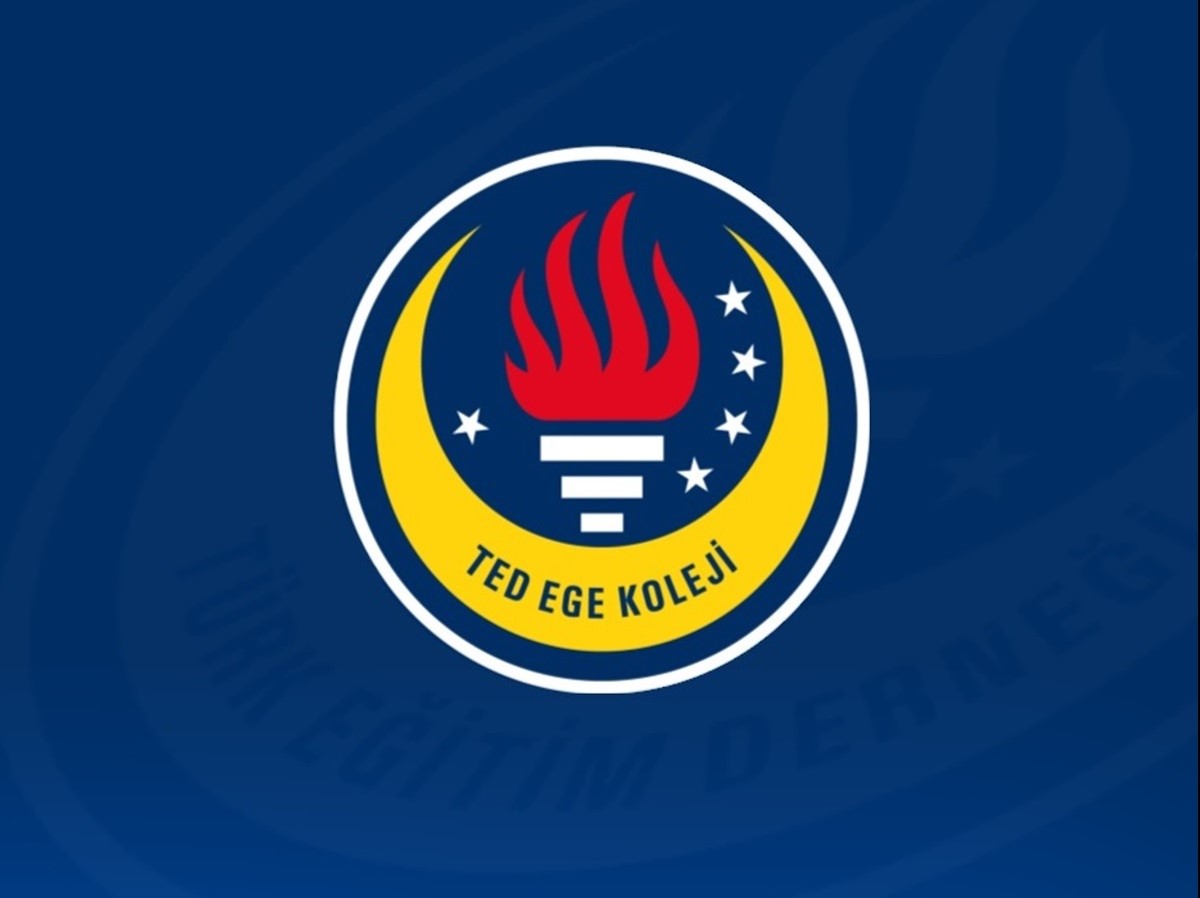 2024 – 2025 Eğitim Öğretim Yılı
1. Sınıf Listelerinin İlanı ve Öğretmen Kura Çekimi Toplantısı